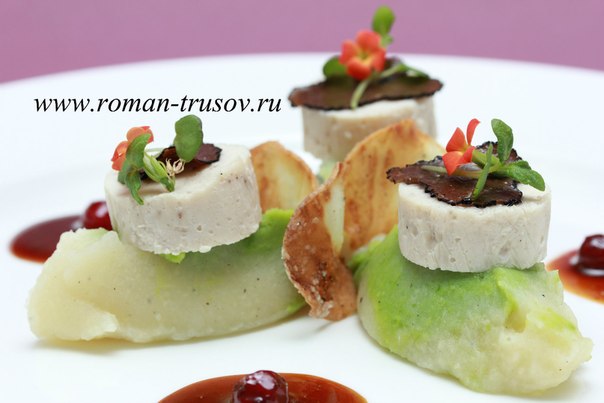 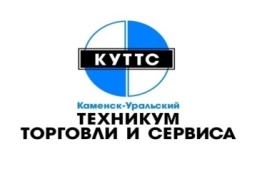 ПМ 03 «Организация процесса приготовления и приготовление сложной горячей кулинарной продукции»
специальности 19.02.10 «Технология продукции общественного питания»
Приготовление горячих блюд из мяса
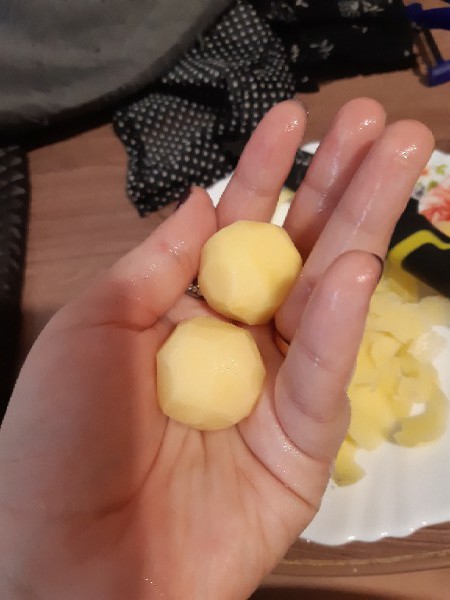 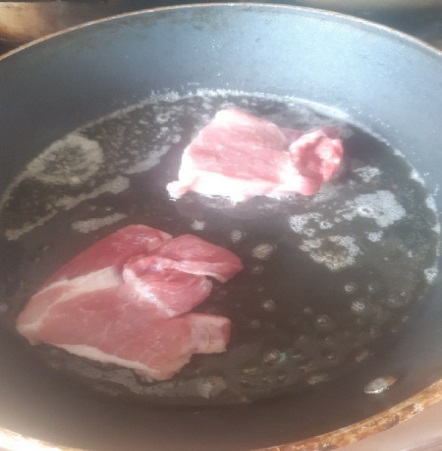 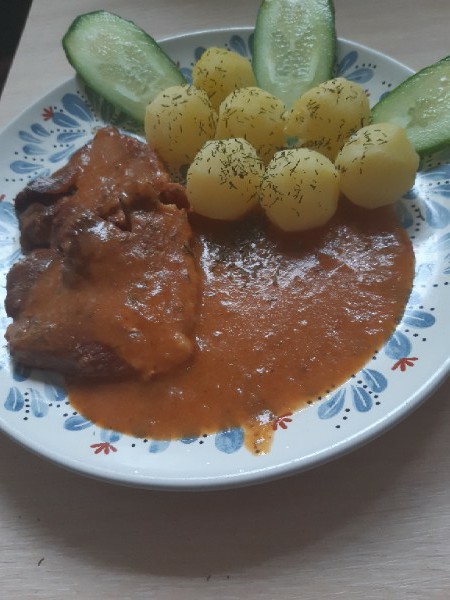 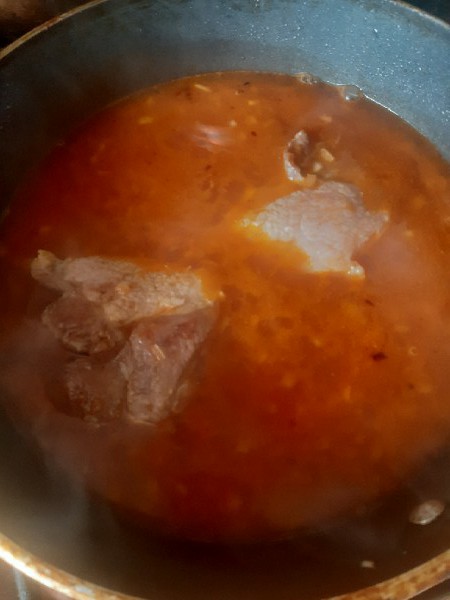 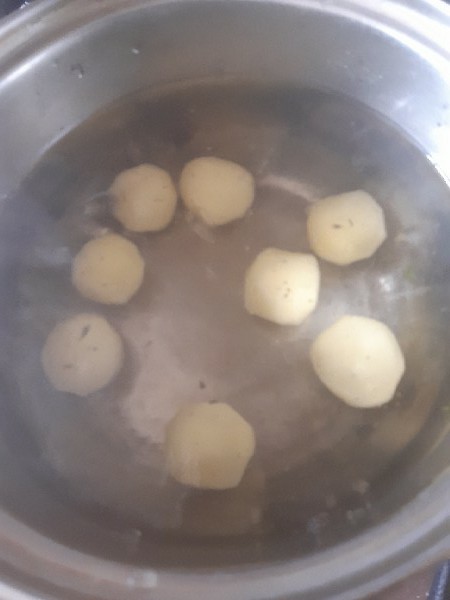 Говядина в кисло-сладком соусе
Говядина в кисло-сладком соусе
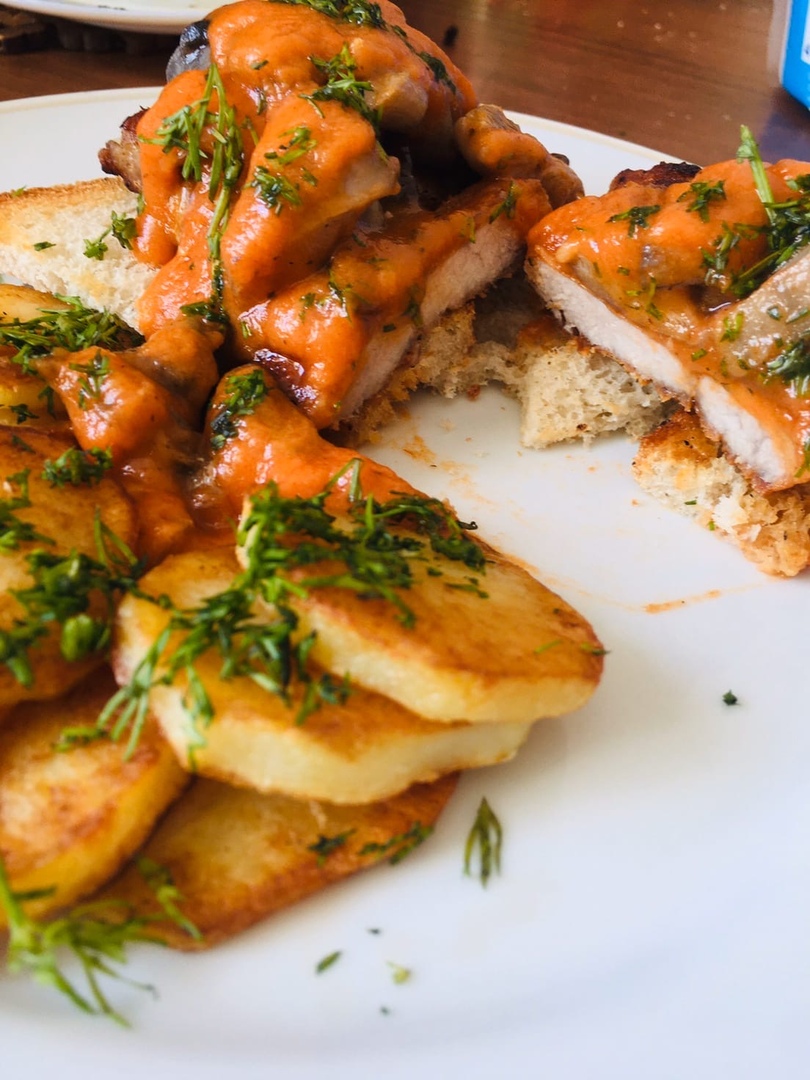 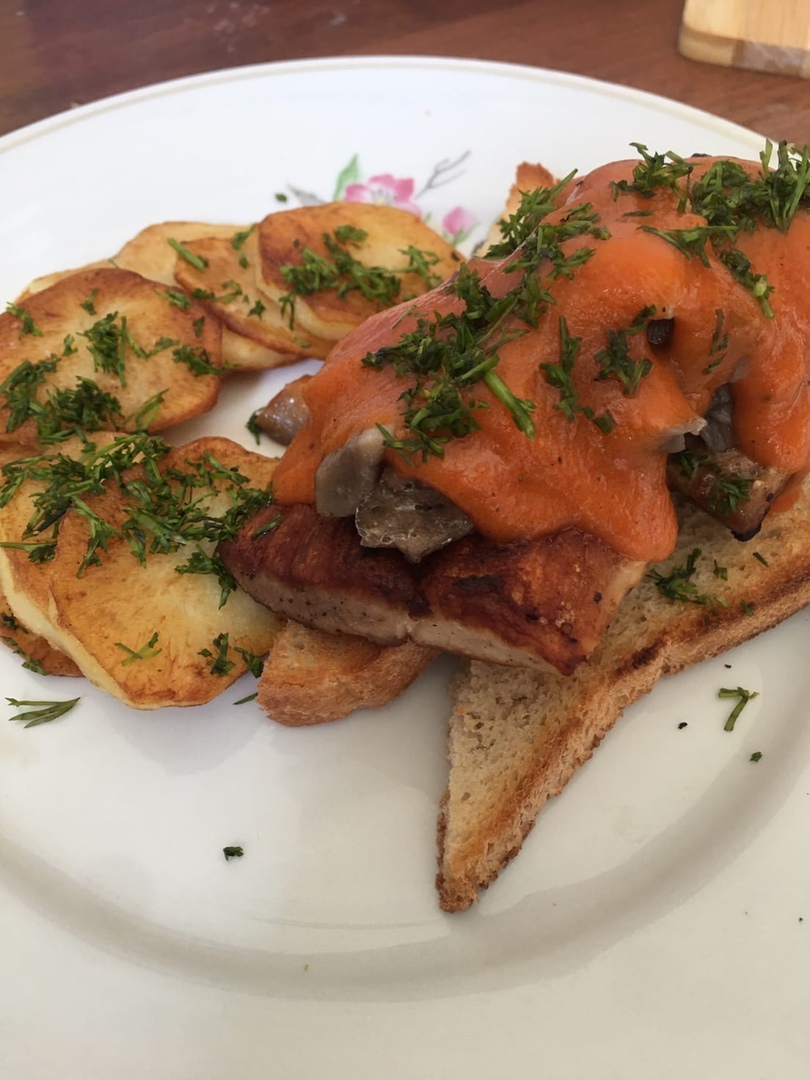 Филе с соусом и грибами
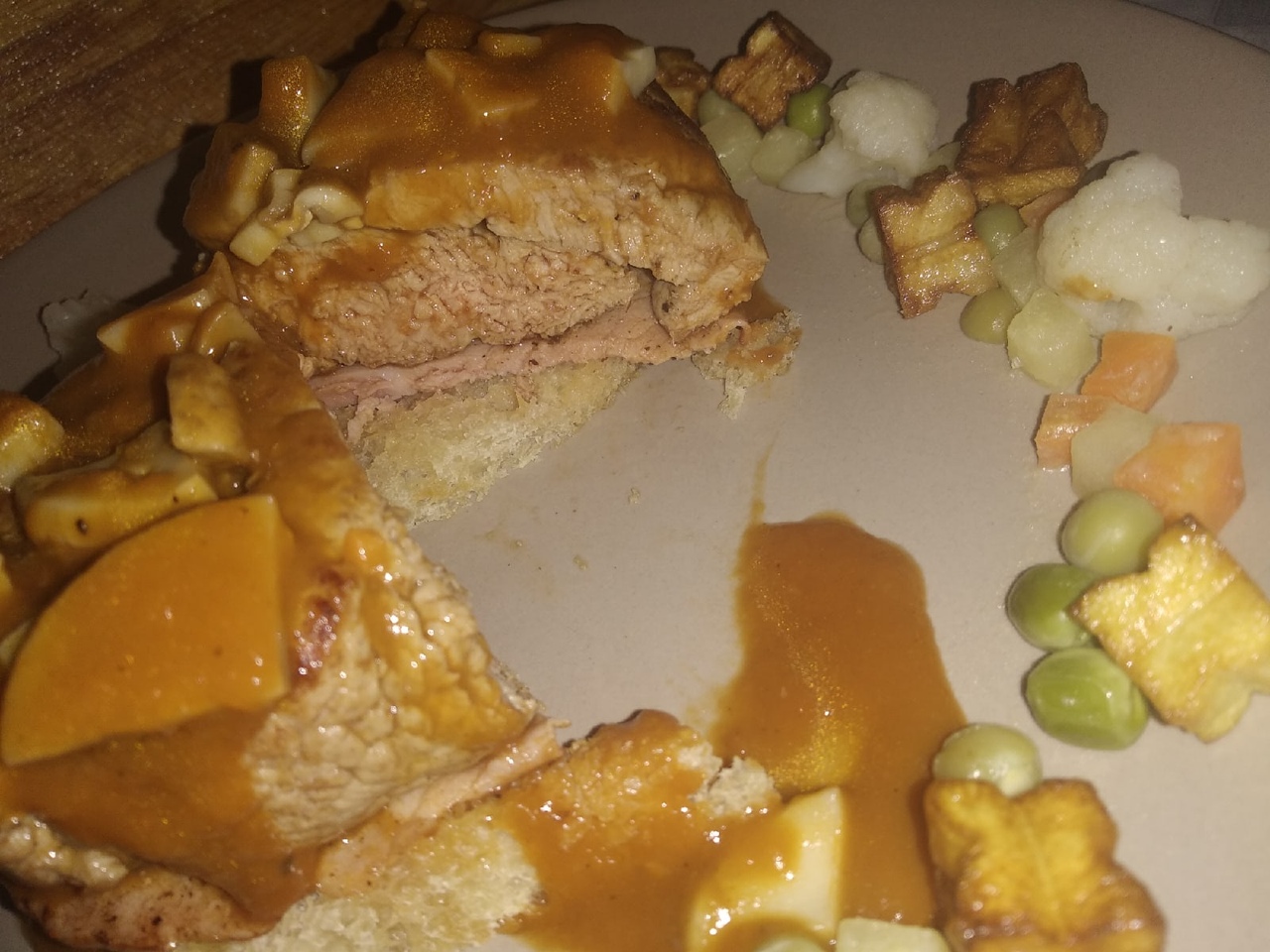 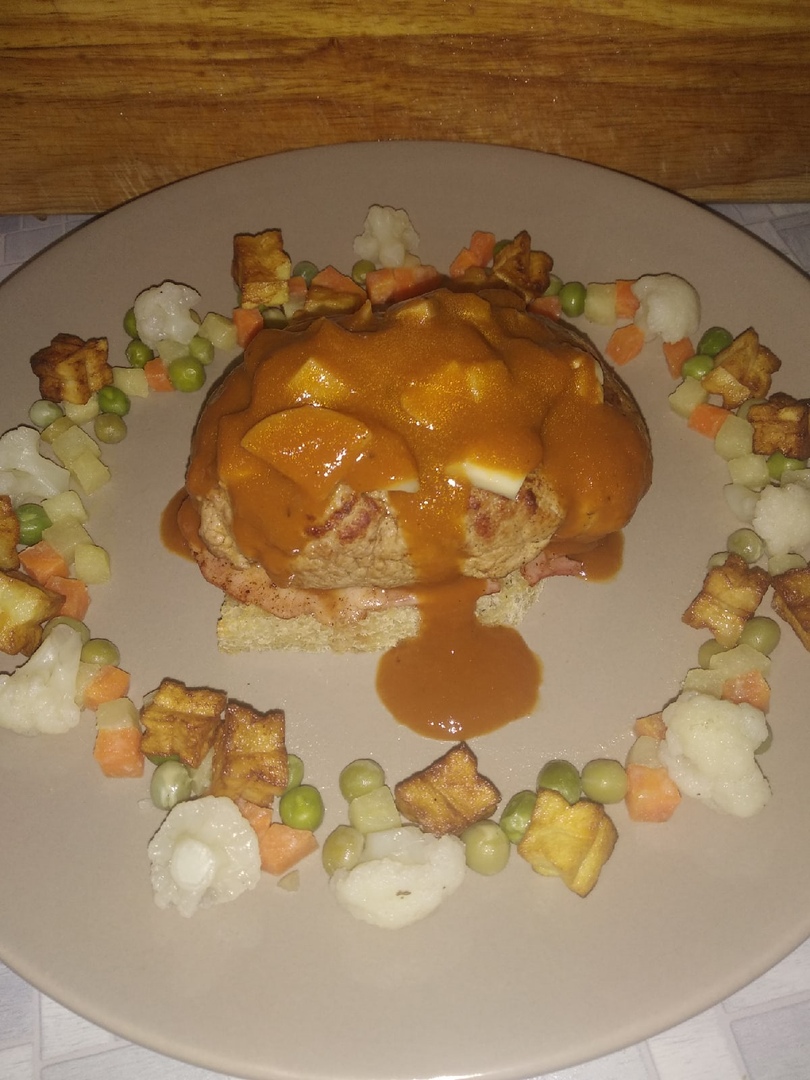 Филе с соусом и грибами
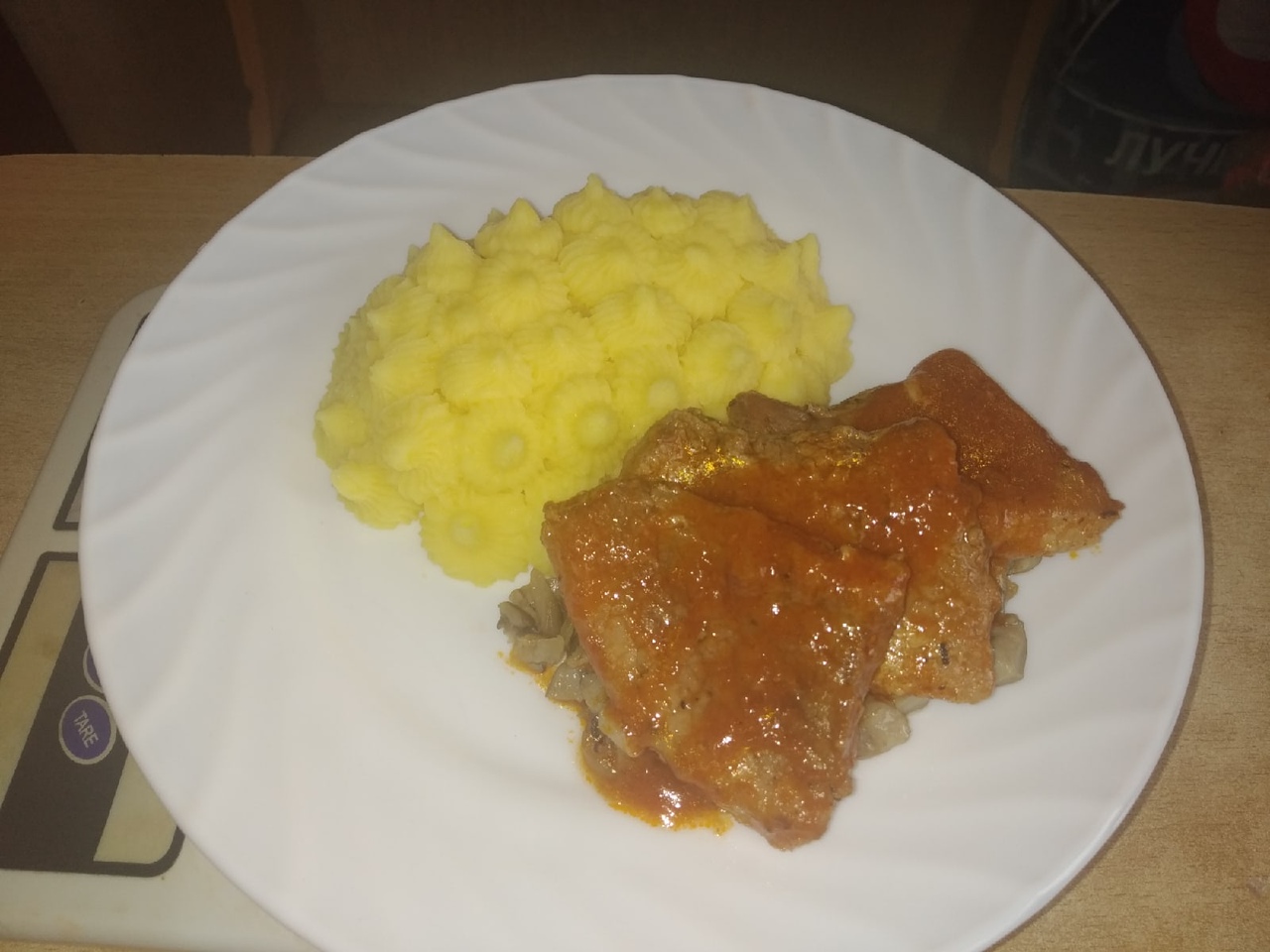 Говядина в кисло-сладком соусе
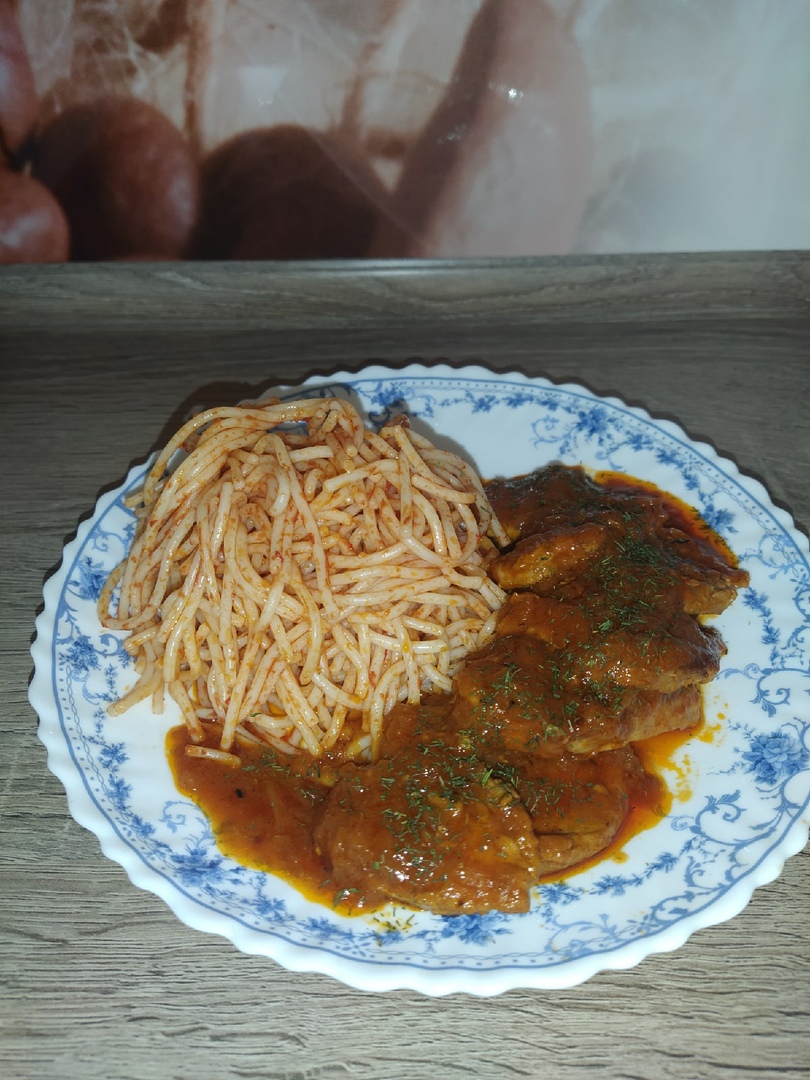 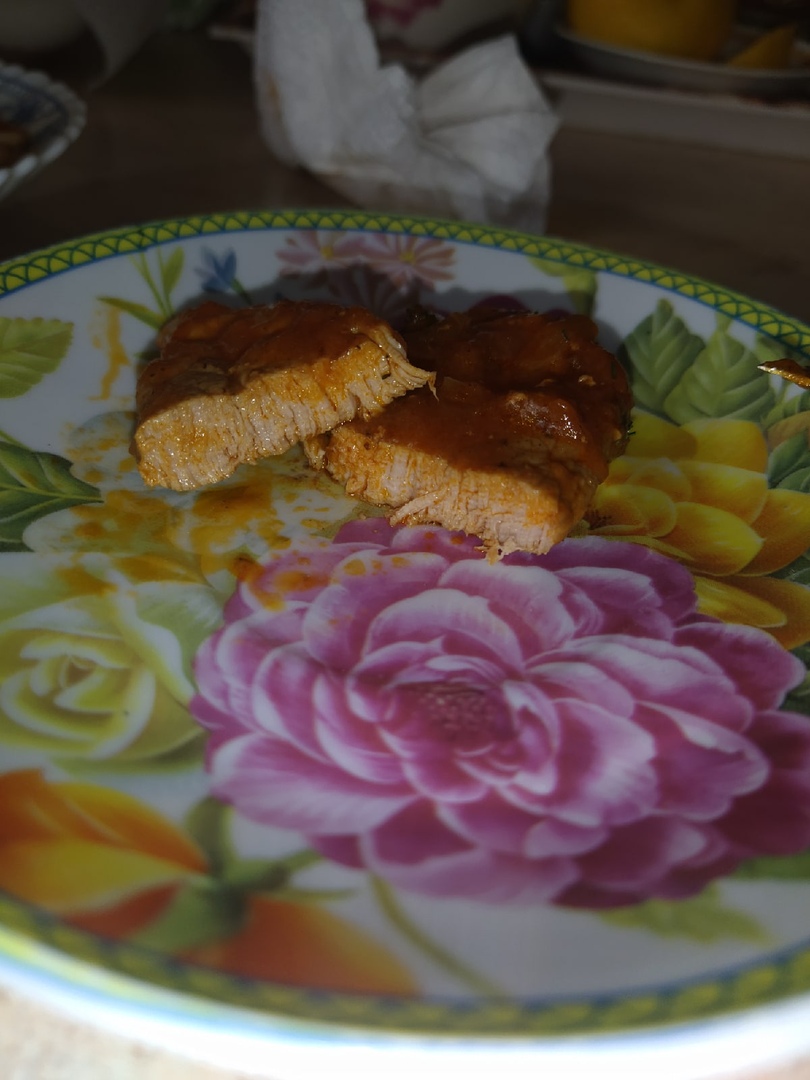 Говядина в кисло-сладком соусе
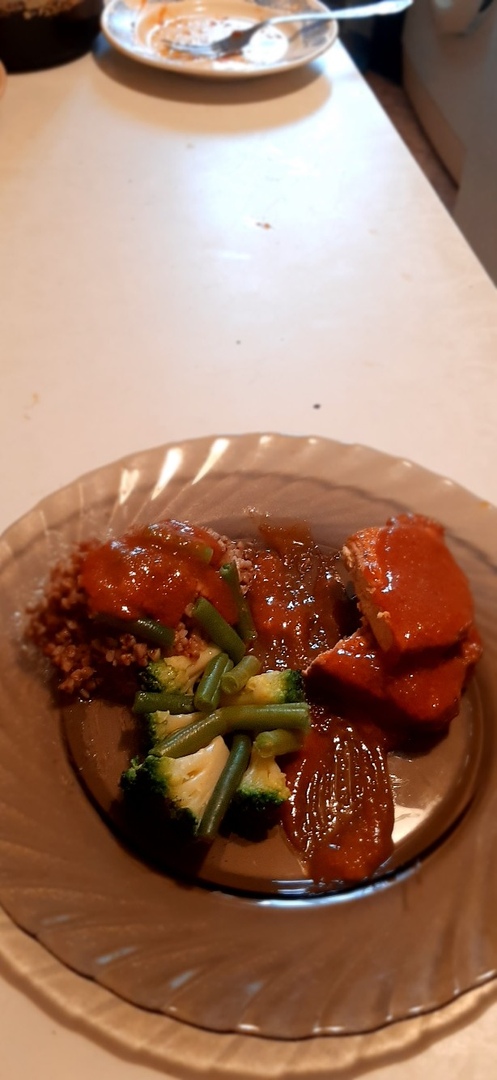 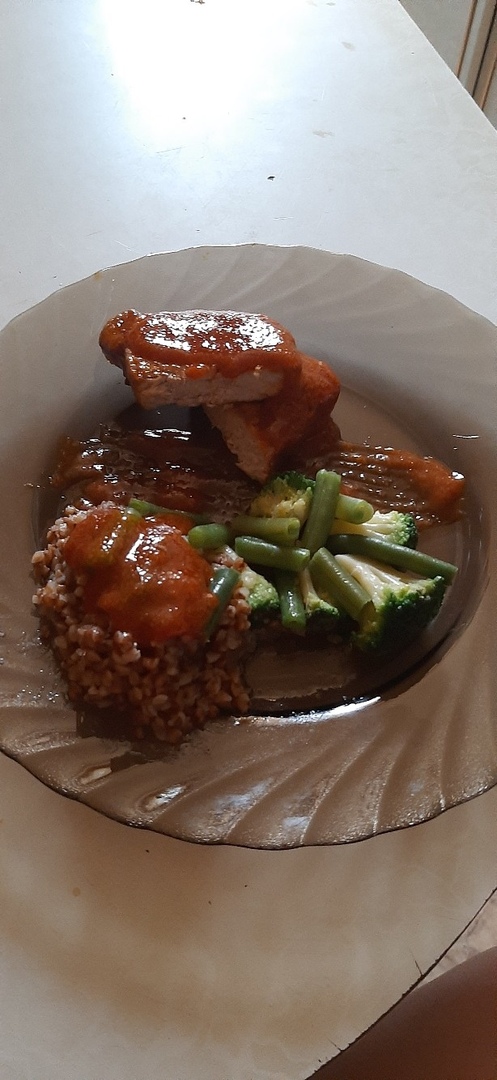 Филе с соусом и грибами
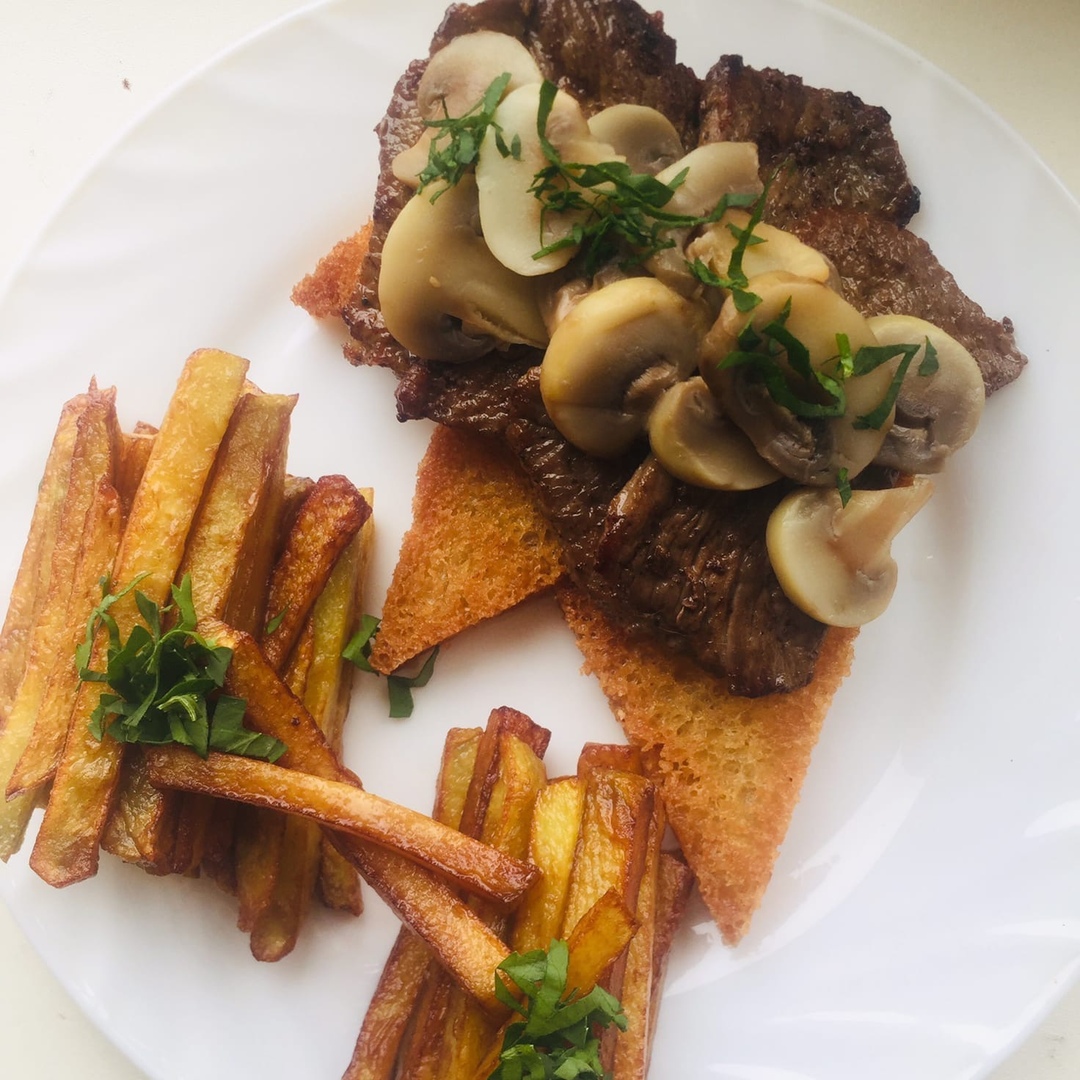 Филе с соусом и грибами
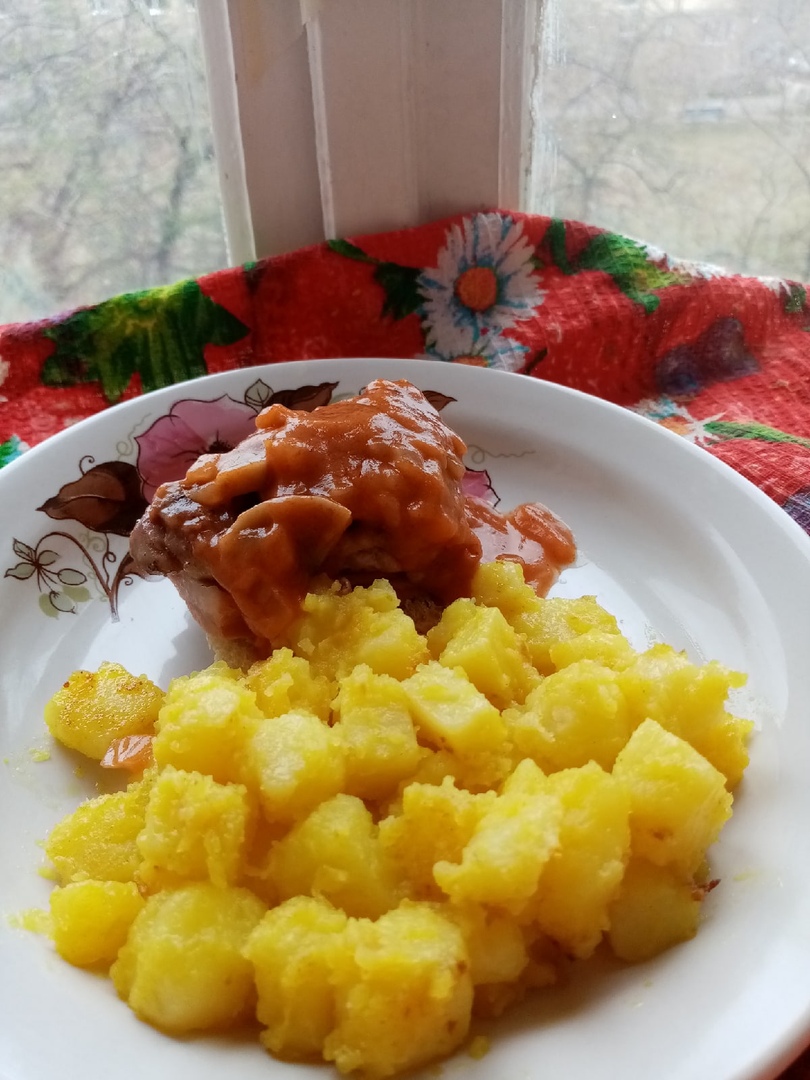 Говядина в кисло-сладком соусе
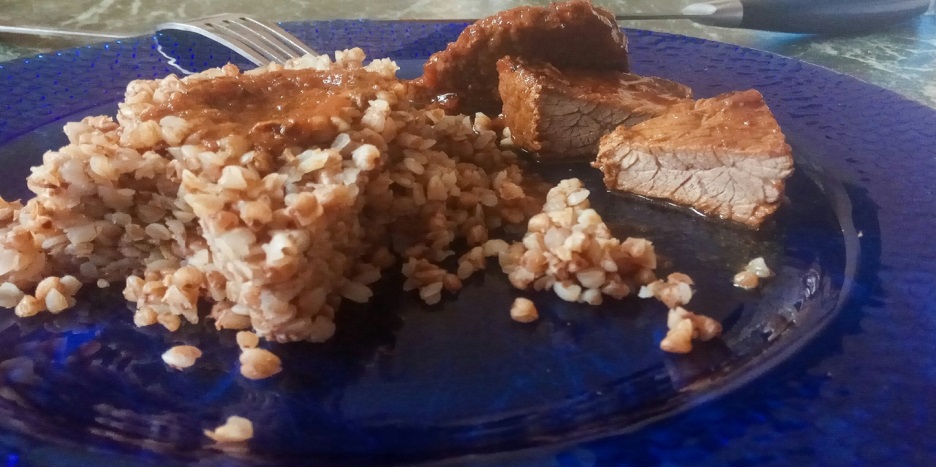 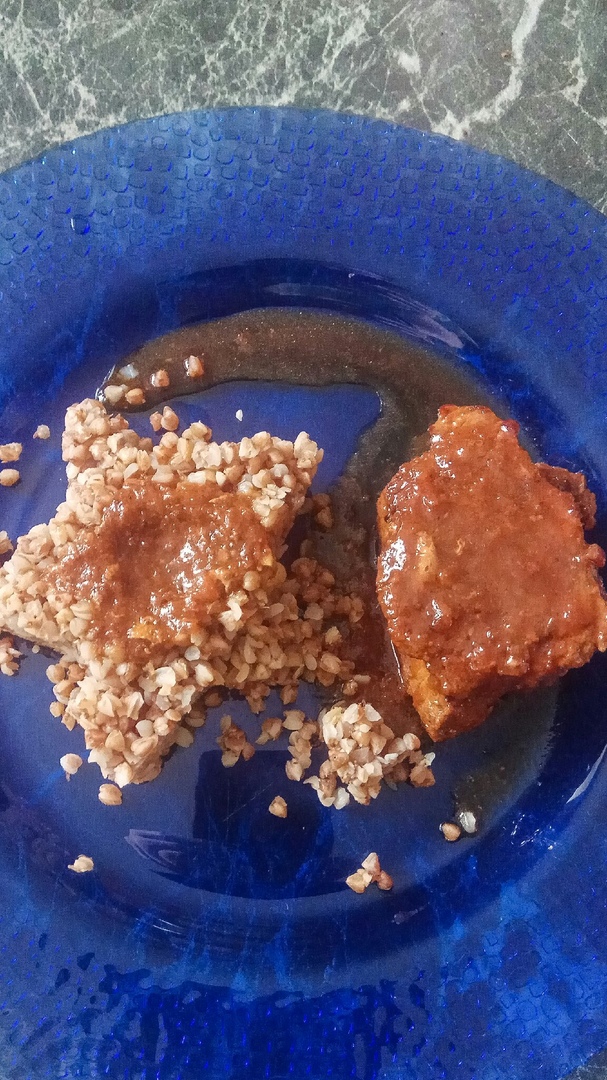 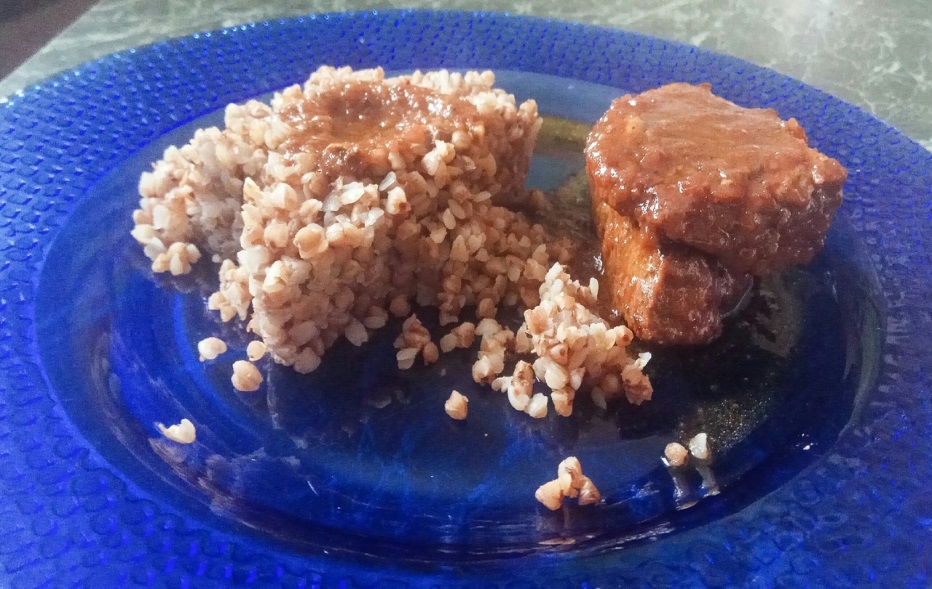 Филе с соусом и грибами
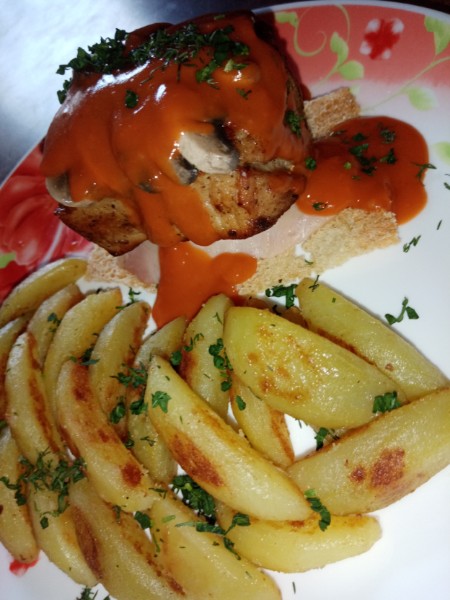 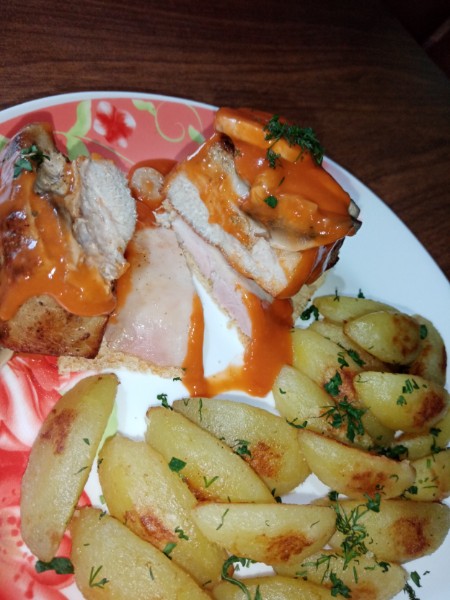 Говядина в кисло-сладком соусе
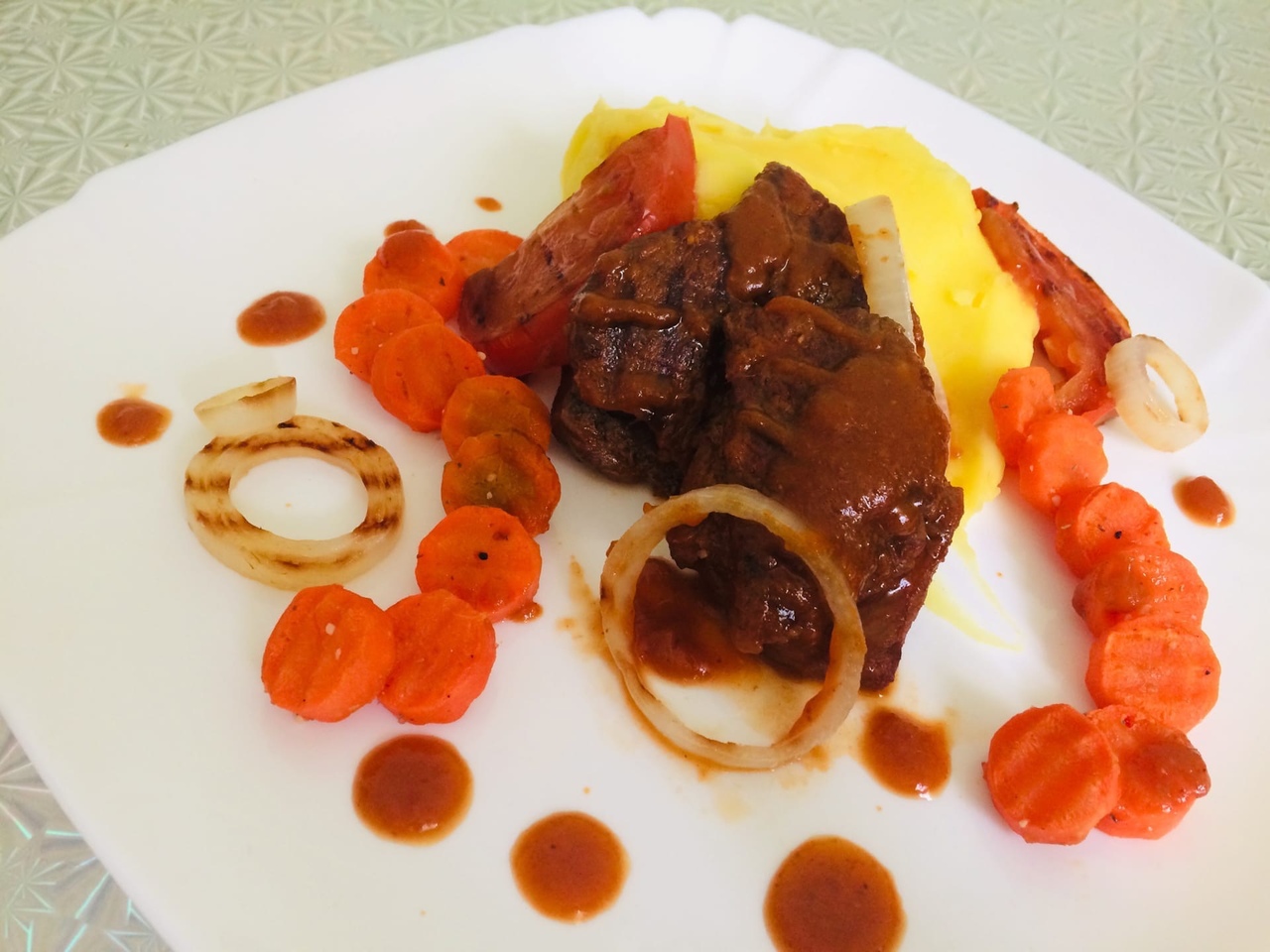 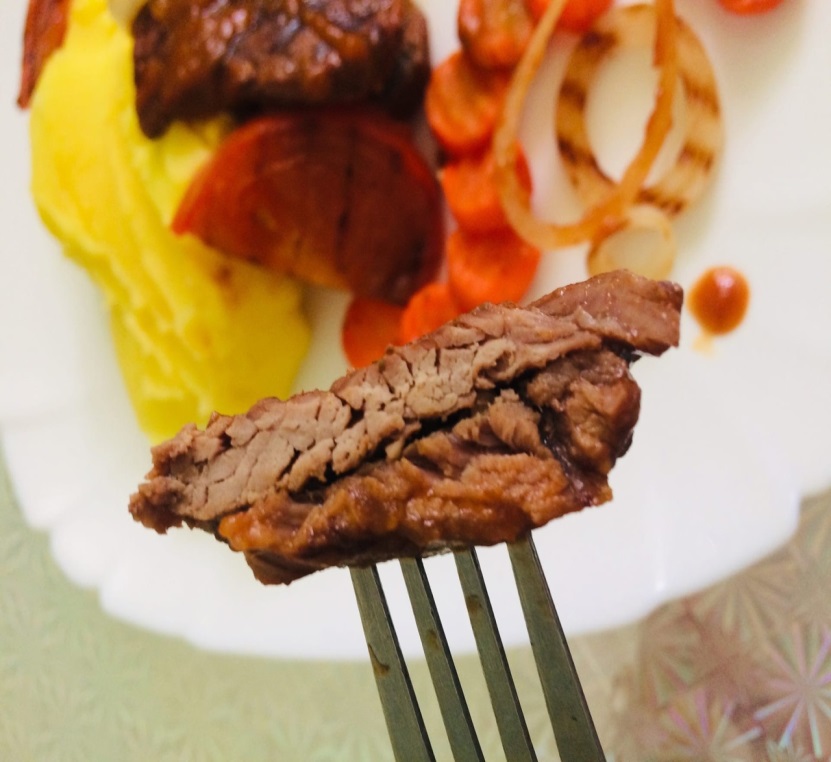 Филе с соусом и грибами
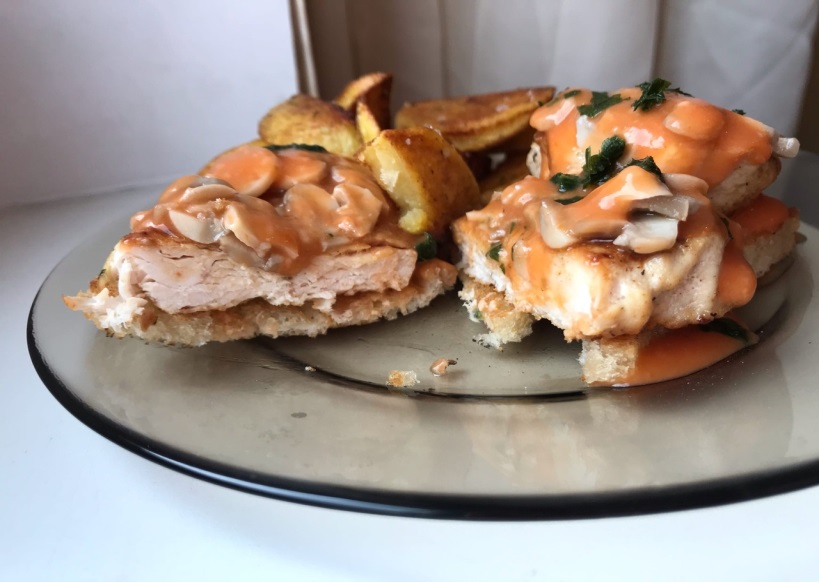 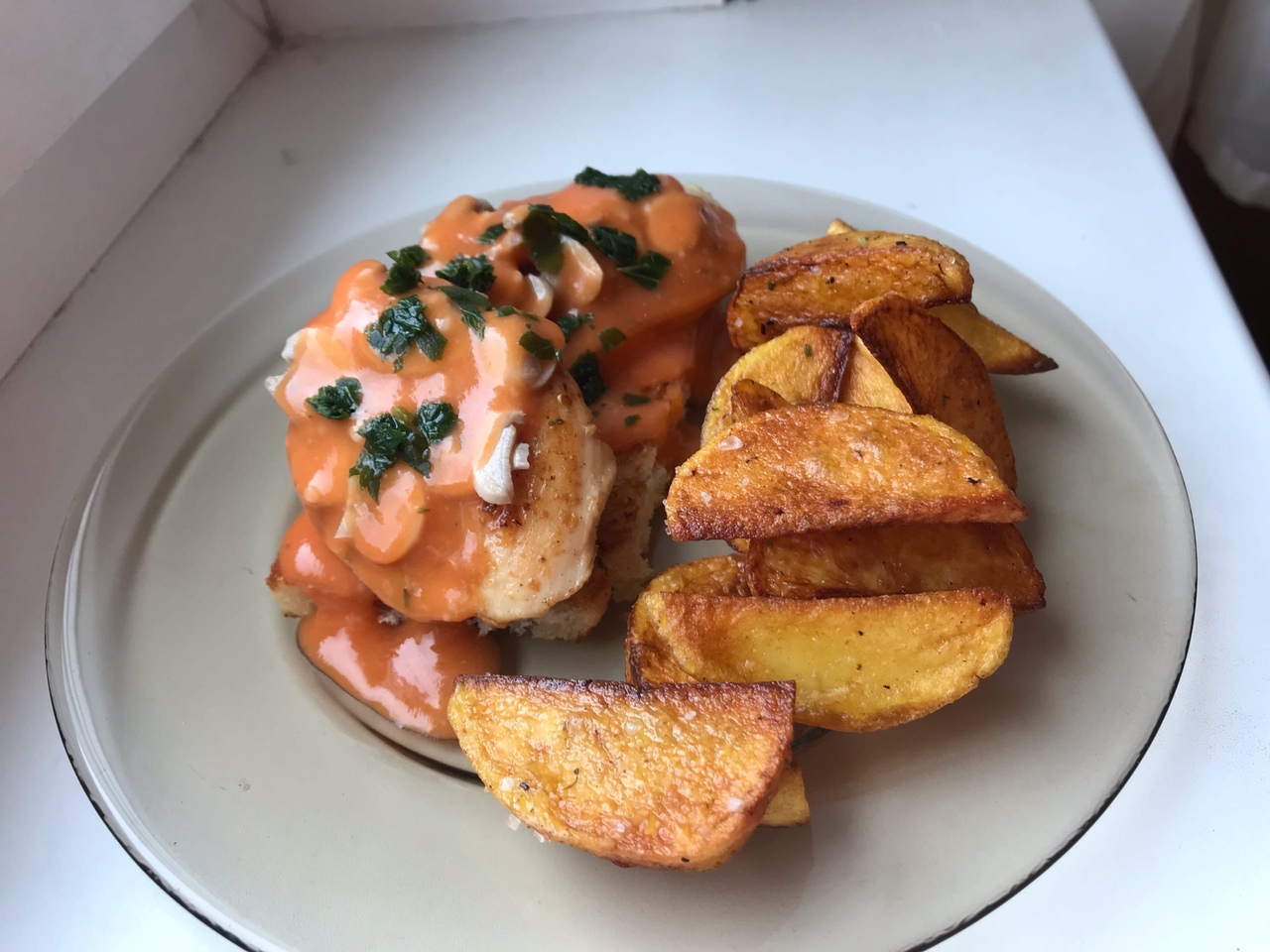 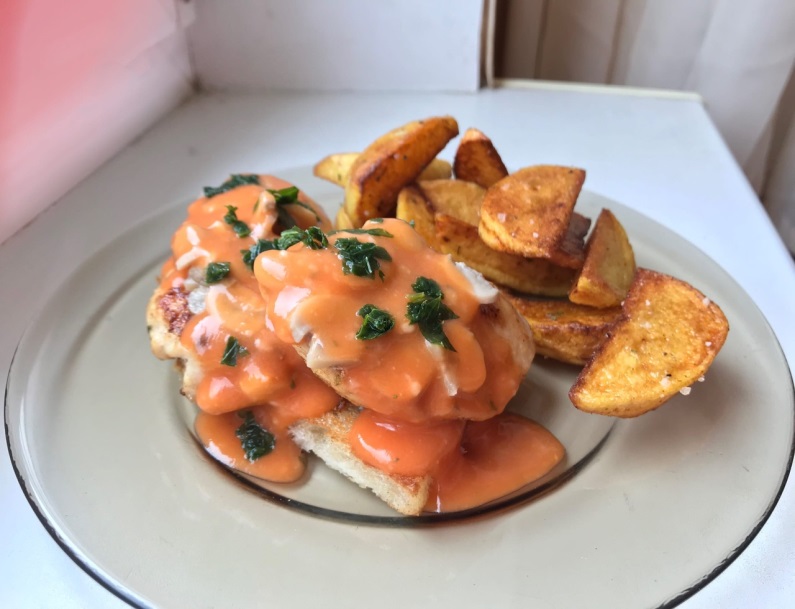 Филе с соусом и грибами
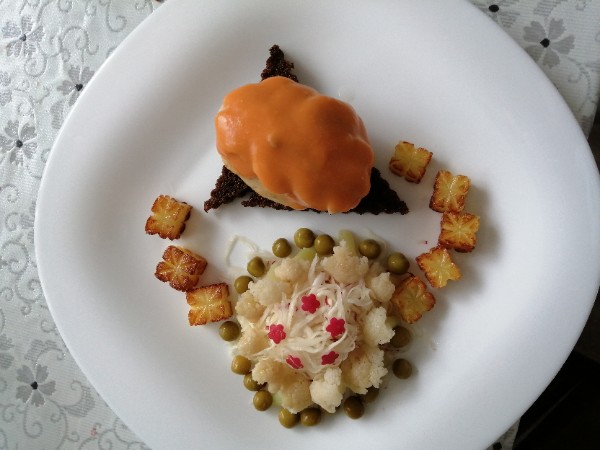 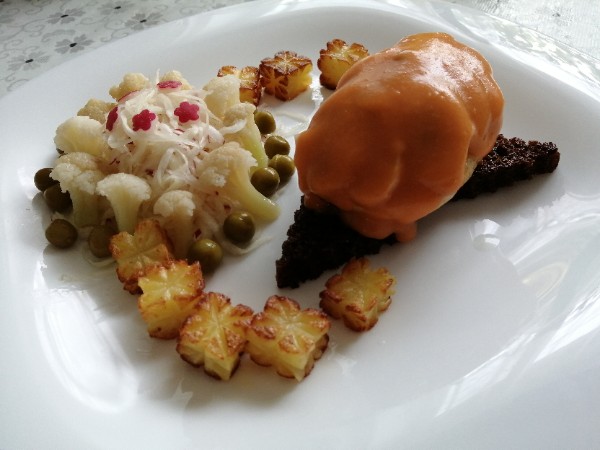 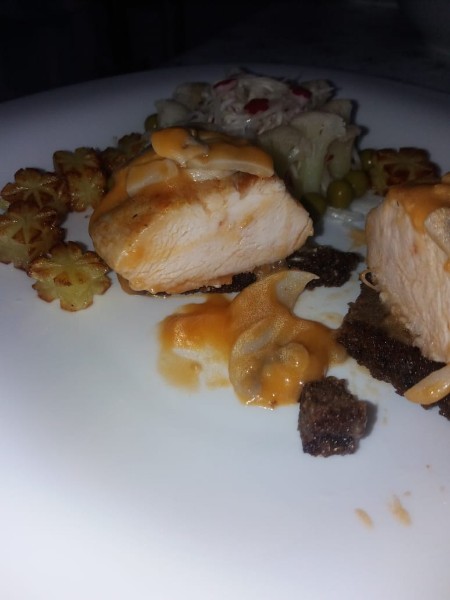